Condiciones iniciales:
Relación de ortogonalidad de la función de Bessel:
0
En forma análoga:
Análogamente:
Desplazamiento promedio
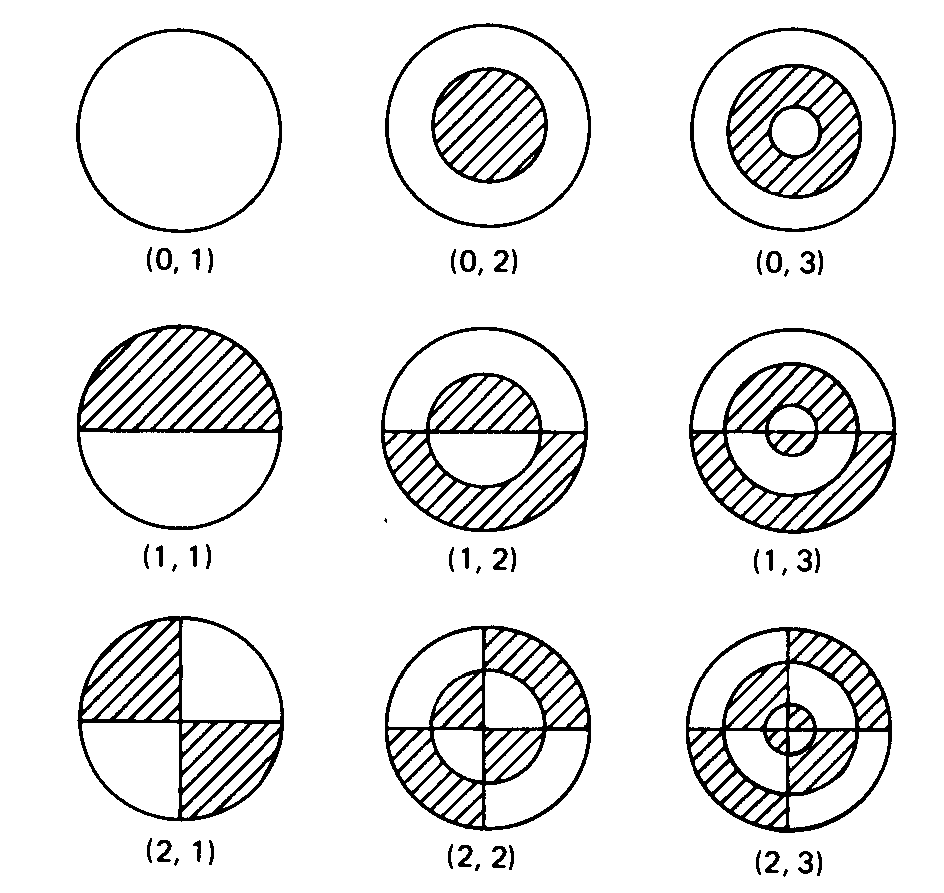 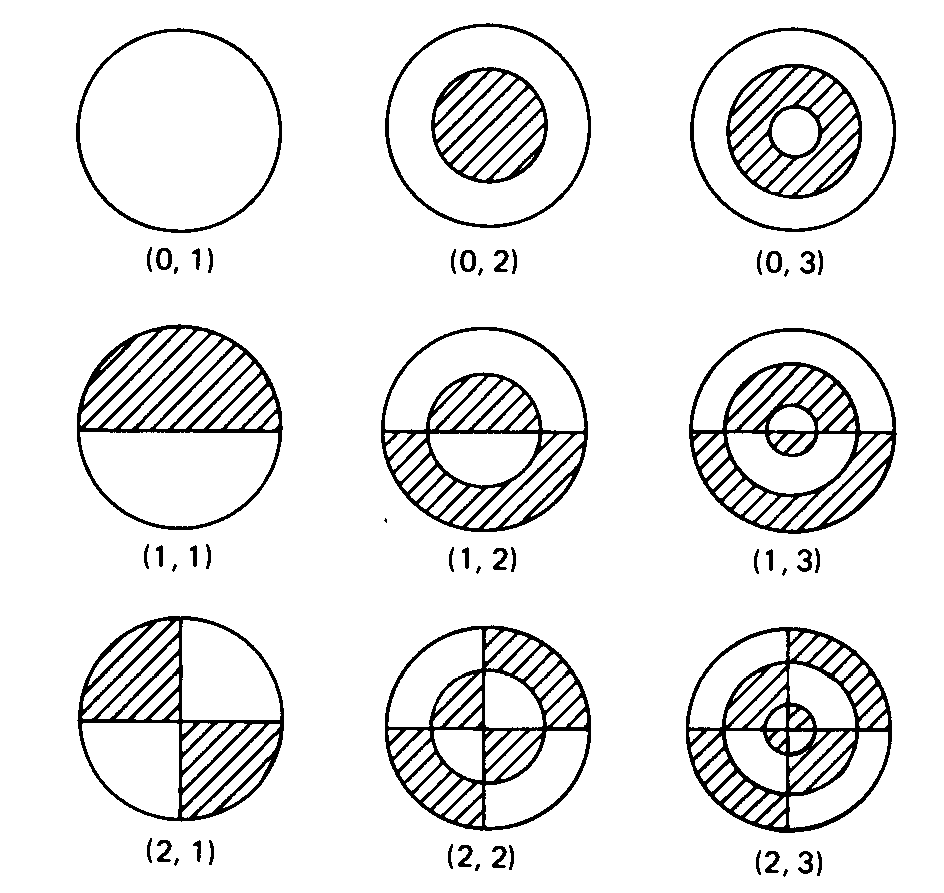 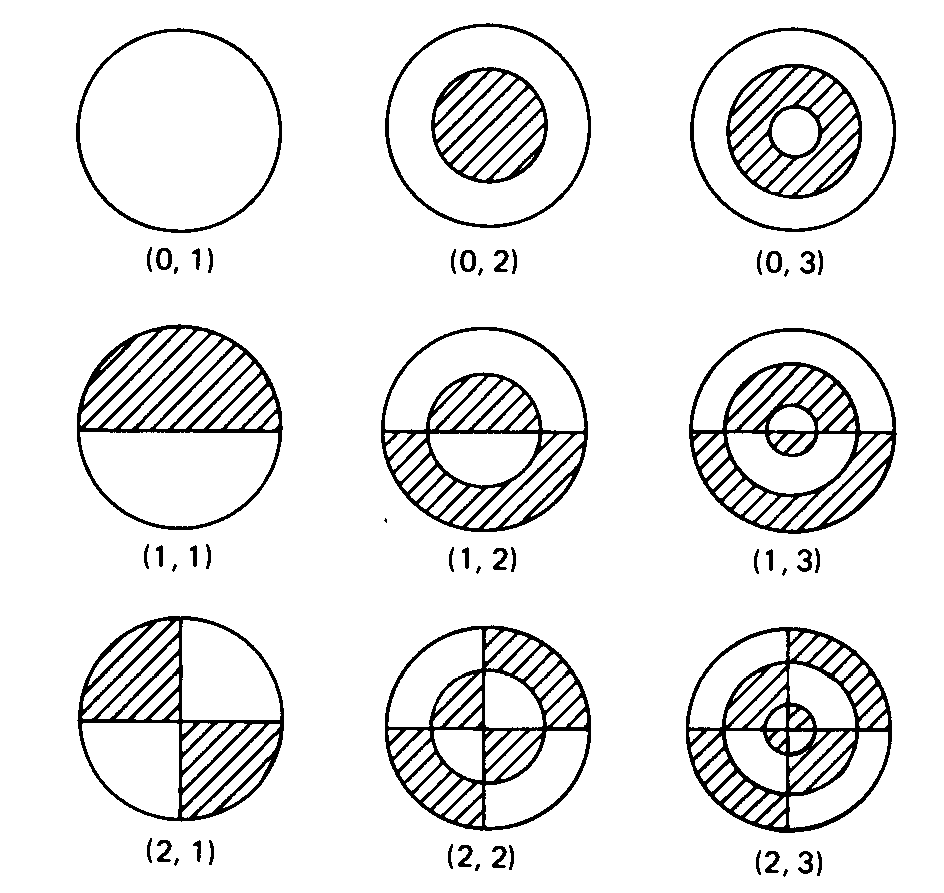 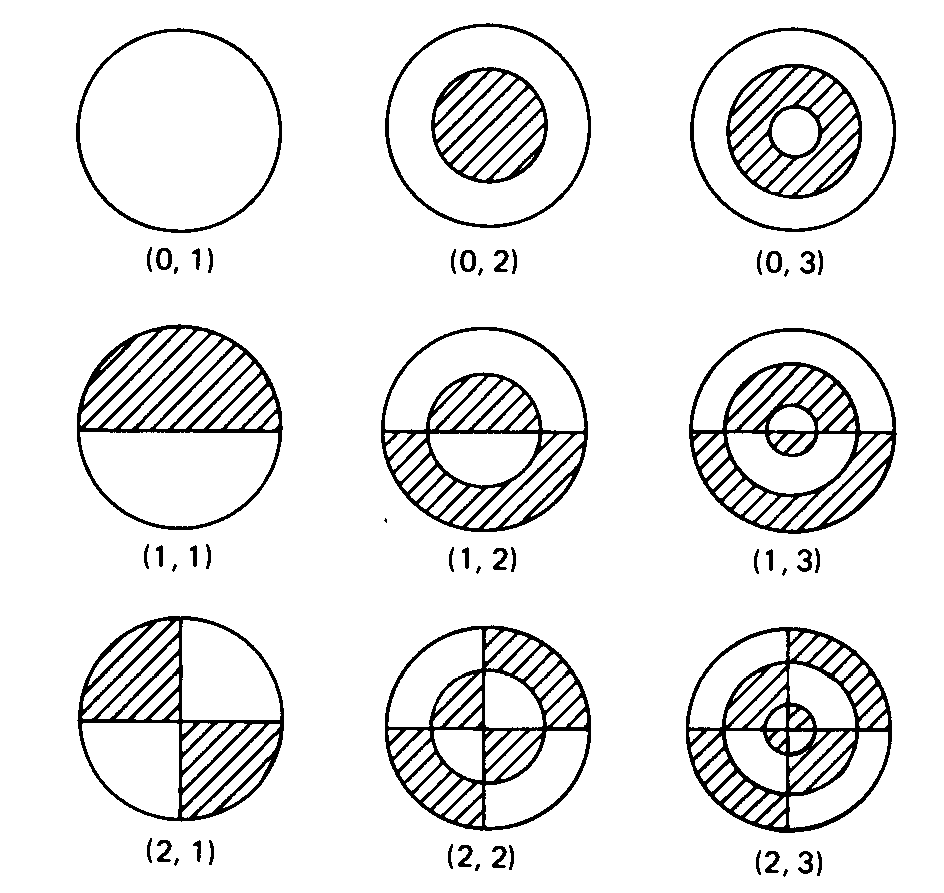 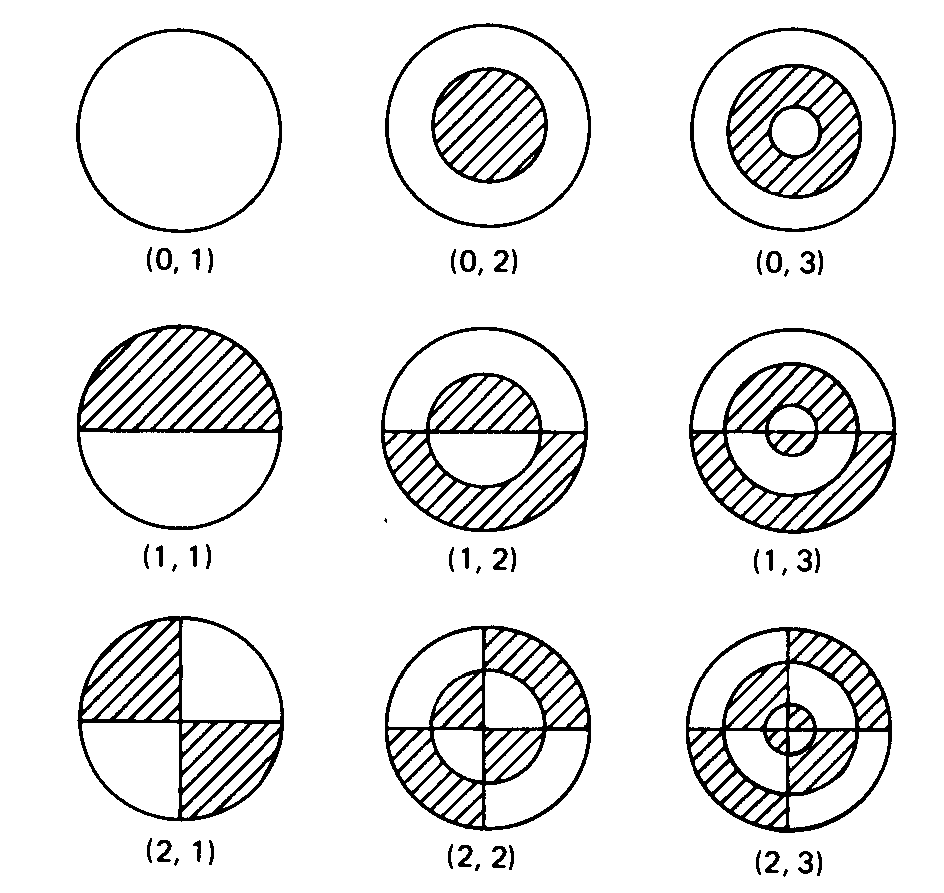 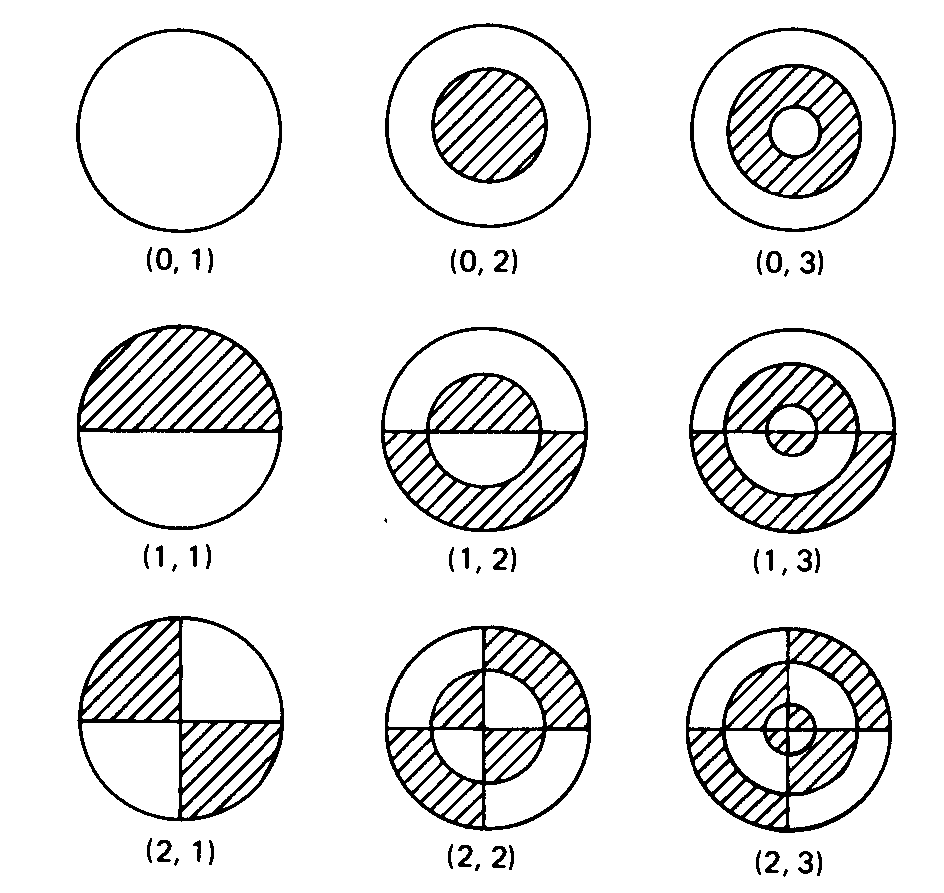 Los modos que contribuyen al desplazamiento promedio son los modos simétricos de más bajo orden
Estos son los modos que más contribuyen en aplicaciones de vibraciones de membranas como por ejemplo micrófonos de condensador o algunos instrumentos musicales de percusión
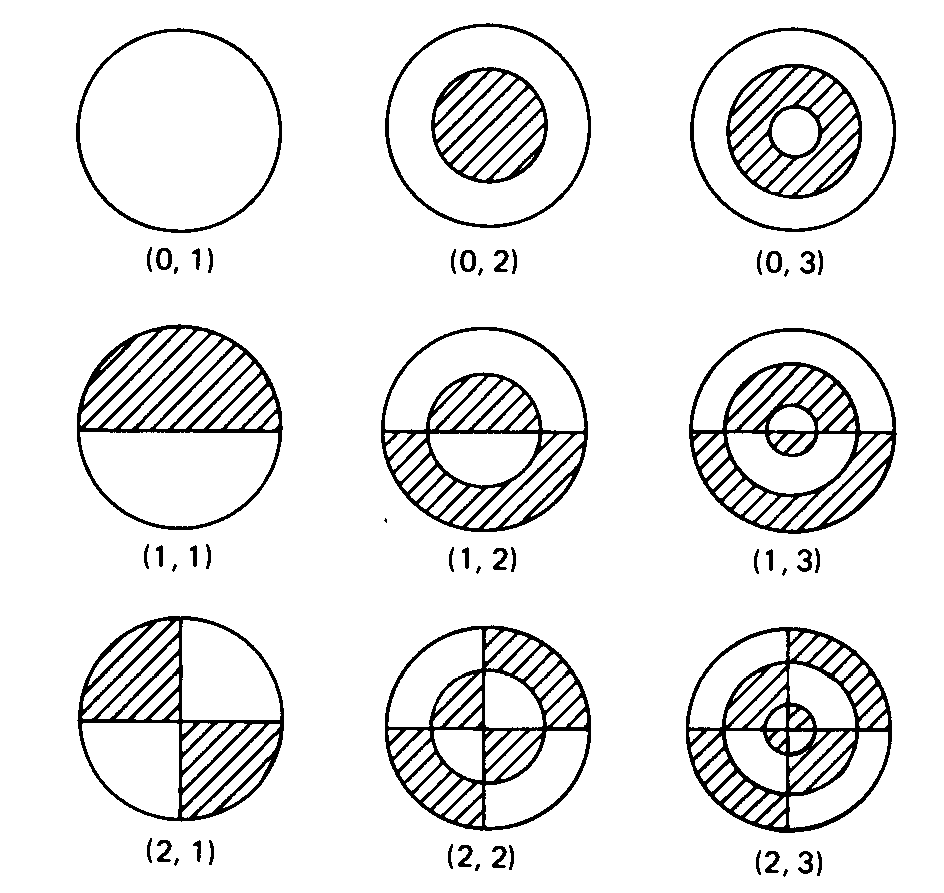 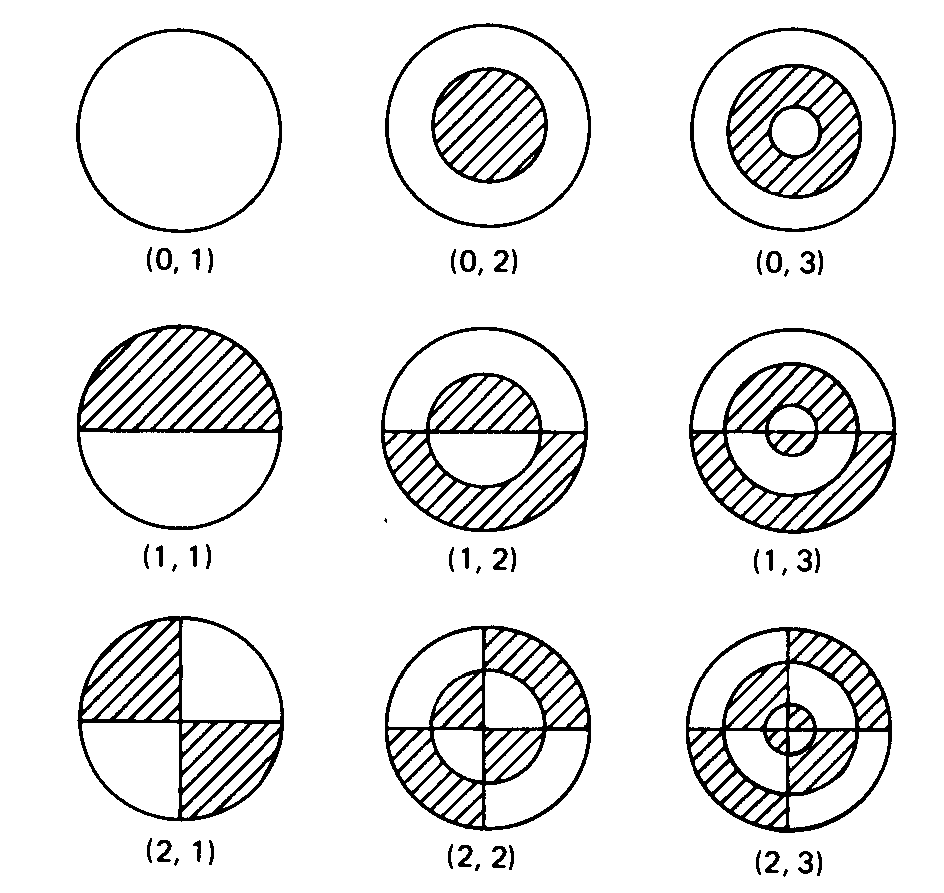 ¿Se puede tocar el “feliz cumpleaños” con una guitarra?
¿Es posible tocar el “feliz cumpleaños” con un tambor?
Frecuencias de los modos normales de vibración membrana circular
Frecuencias de los modos normales de vibración cuerda
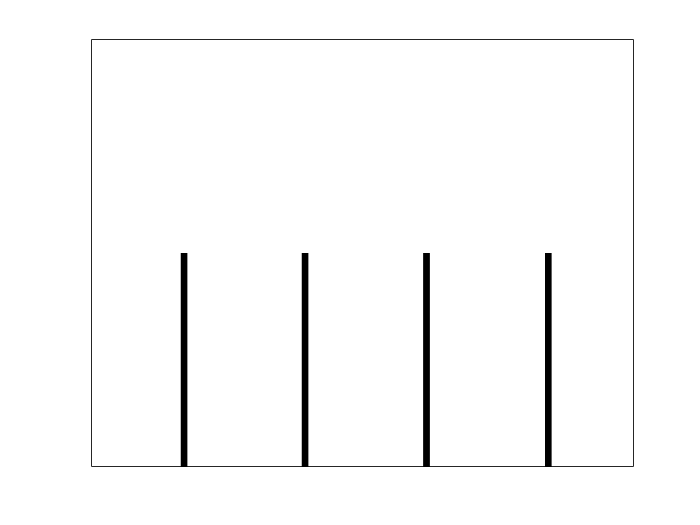 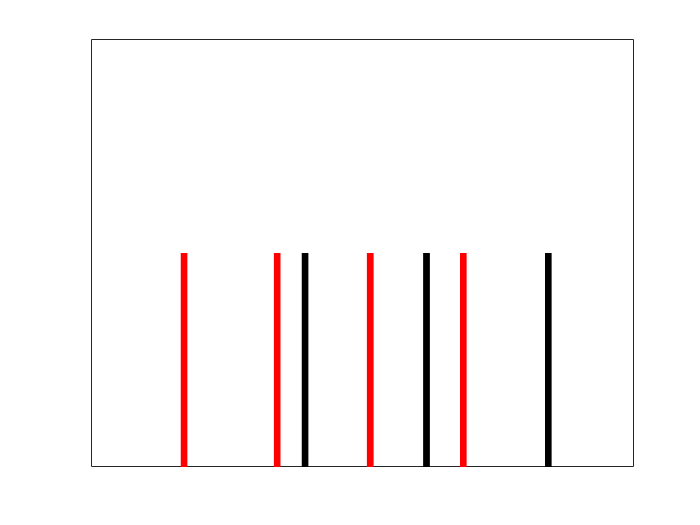 Con práctica y el tambor adecuado, es posible excitar esencialmente un solo modo de vibración
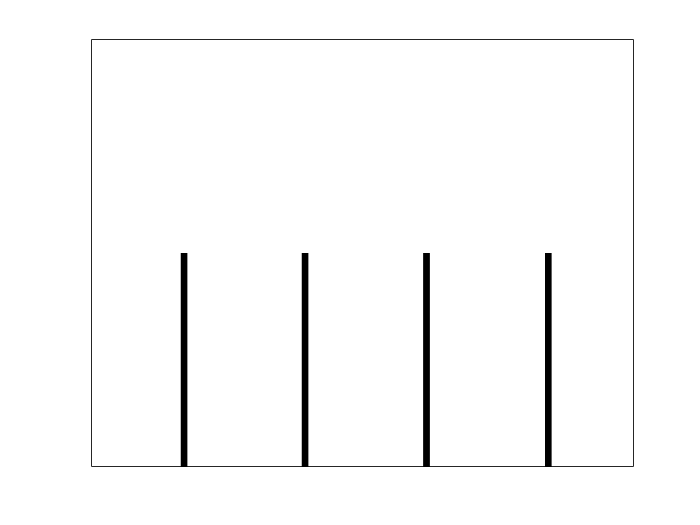 OSCILACIONES FORZADAS
La solución a la ecuación de movimiento es la suma de dos términos: la solución general de la ecuación homogénea más una solución particular de la ecuación no homogénea. Ya vimos que la solución general de la homogénea es de la forma:
Una solución particular a esta expresión está dada por: